Fig. 3 Myostatin alters the cell cycle profile of E18 cardiomyocytes. Representative cell cycle profiles of ...
Cardiovasc Res, Volume 74, Issue 2, May 2007, Pages 304–312, https://doi.org/10.1016/j.cardiores.2007.02.023
The content of this slide may be subject to copyright: please see the slide notes for details.
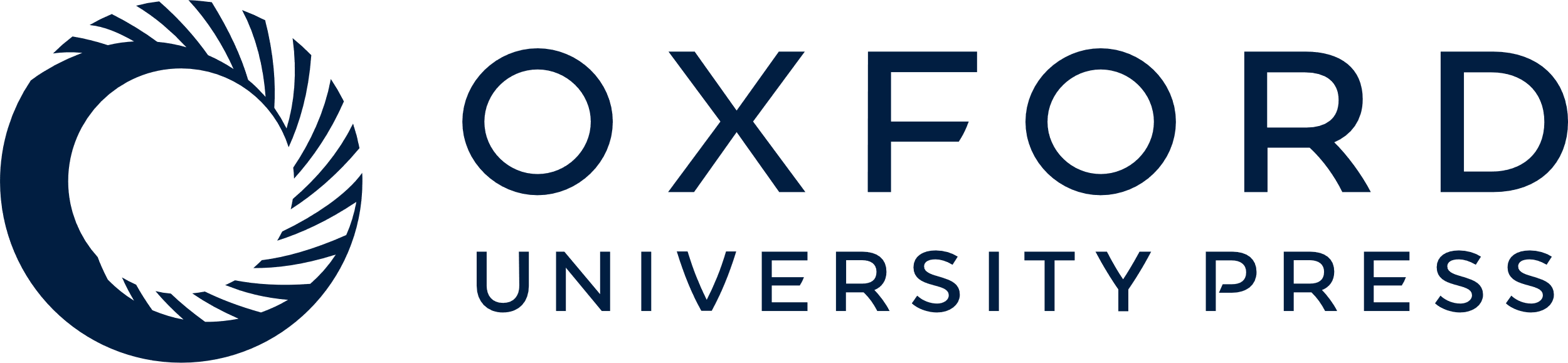 [Speaker Notes: Fig. 3 Myostatin alters the cell cycle profile of E18 cardiomyocytes. Representative cell cycle profiles of proliferating E18 cardiomyocytes cultured with or without myostatin for 48 h. (a) BrdU treated cardiomyocytes were stained with anti-BrdU/FITC labelled secondary antibody and propidium iodide then analysed by FACS. X-axis represents FL3-A (red flouresence) and Y-axis represents FL1-H (green fluorescence). (b) Graphical representation of the percentage of cells in the G0/G1, S, or G2/M phases of the cell cycle following myostatin treatment for 48 h versus control. Data are mean values±SD from 3 independent experiments. * indicates p<0.05.


Unless provided in the caption above, the following copyright applies to the content of this slide: Copyright © 2007, European Society of Cardiology]